Харчові добавки
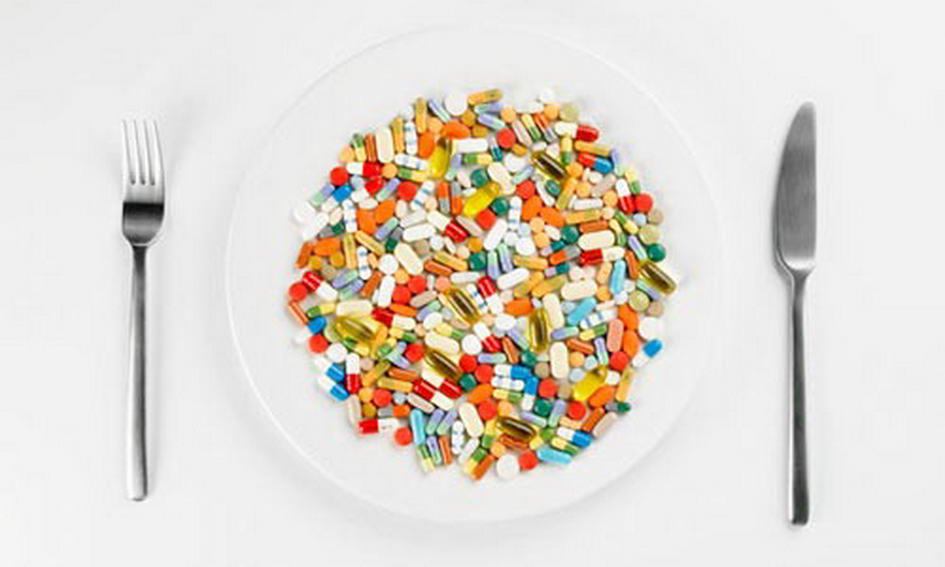 Харчовими добавками називають групу природних або синтетичних речовин, які спеціально додають до продовольчої сировини, напівфабрикатів або готових продуктів з метою надання їм певних якісних показників. В Європейському Союзі 
кожній домішці присвоюється 
унікальний номер, званий 
як «Е число».
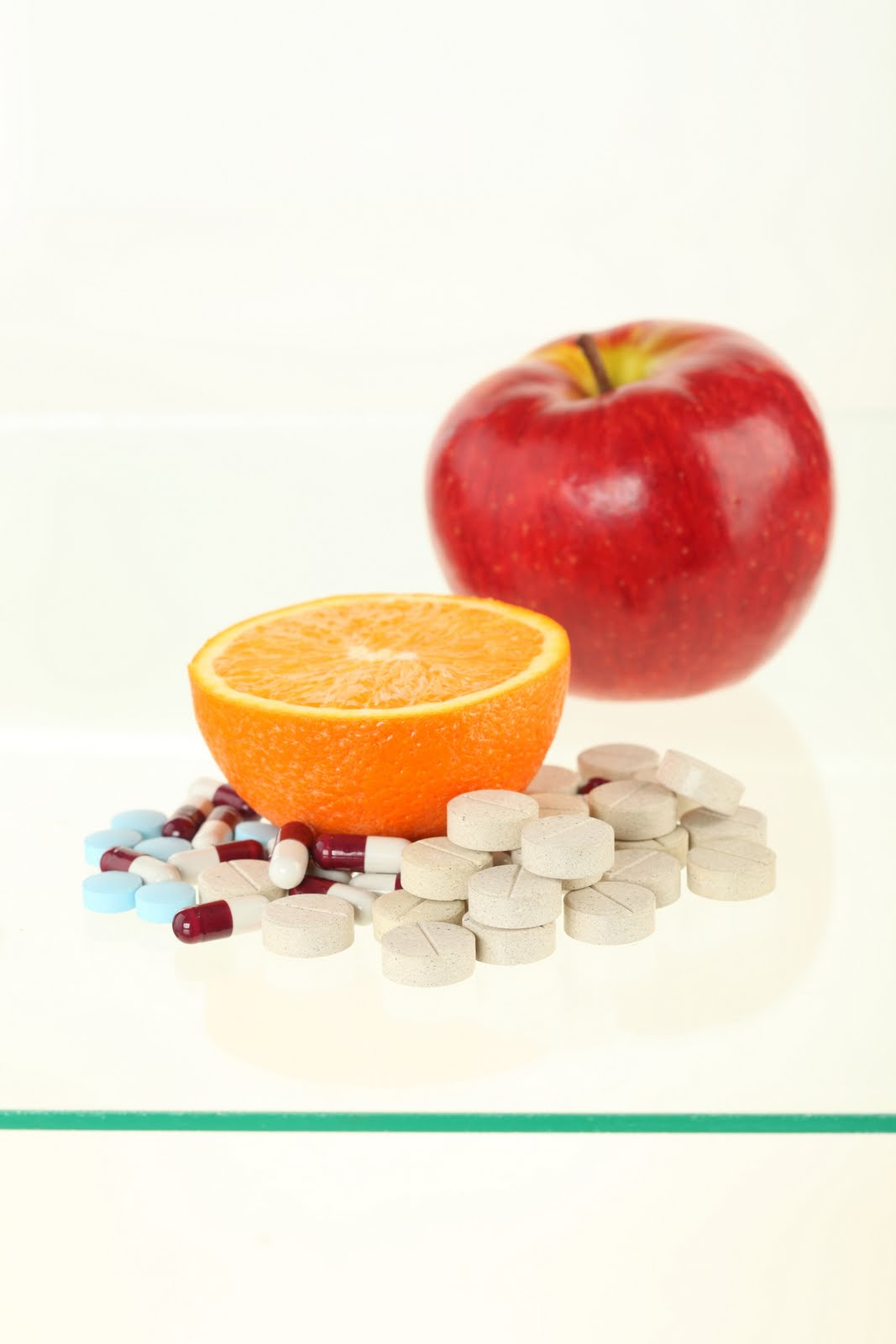 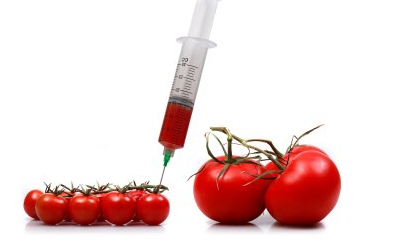 Е добавки застосовують для того,
щоб додати продуктам більше
апетитний вигляд, смак і запах. 
Спочатку використалися
природні харчові добавки, 
виготовлені з натуральних продуктів, наприклад рослинні приправи.
З розвитком хімії з’явилися такі синтетичні Е добавки, як барвники, консерванти, згущувачі, стабілізатори, антиокислювачі, нейтралізатори і т.п.
Всі харчові Е добавки можна розділити на наступні групи:
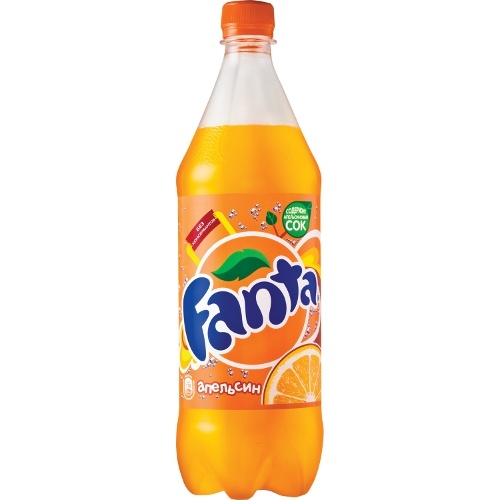 - барвники (Е 100-182);
- консерванти (Е 200-283);
- антиокислювачі (Е 300, 321);
                           - харчові добавки, які 
                             перешкоджають  злежуванню;
                              - стабілізатори консистенції,                    
                              емульгатори, згущувачі (Е 400-482);
- фіксатори кольору;
- підсилювачі смаку і аромату харчового 
продукту (Е 620-І642);
- підсолоджувачі;
- ароматизатори
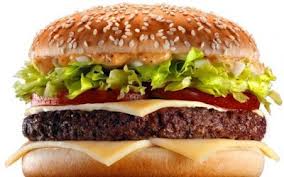 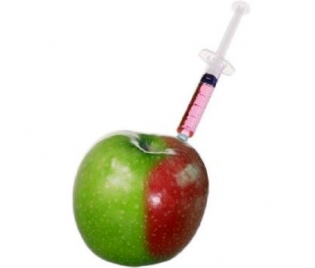 У наш час існують дані про шкоду багатьох Е добавок. 

Наприклад, харчовий барвник кармін широко застосовується в харчовій промисловості для фарбування продуктів у рожевий або червоний колір, однак ця речовина викликає в багатьох людей алергію.

Підсилювач смаку глутамат натрію (Е 621) приводить до руйнування сітківки ока. Він міститься в багатьох продуктах — таких, як м’ясні, 
рибні і соєві напівфабрикати, 
чіпси, сухарики, соуси, 
приправи, бульйонні кубики, 
Супи і інші блюда швидкого 
Приготування.
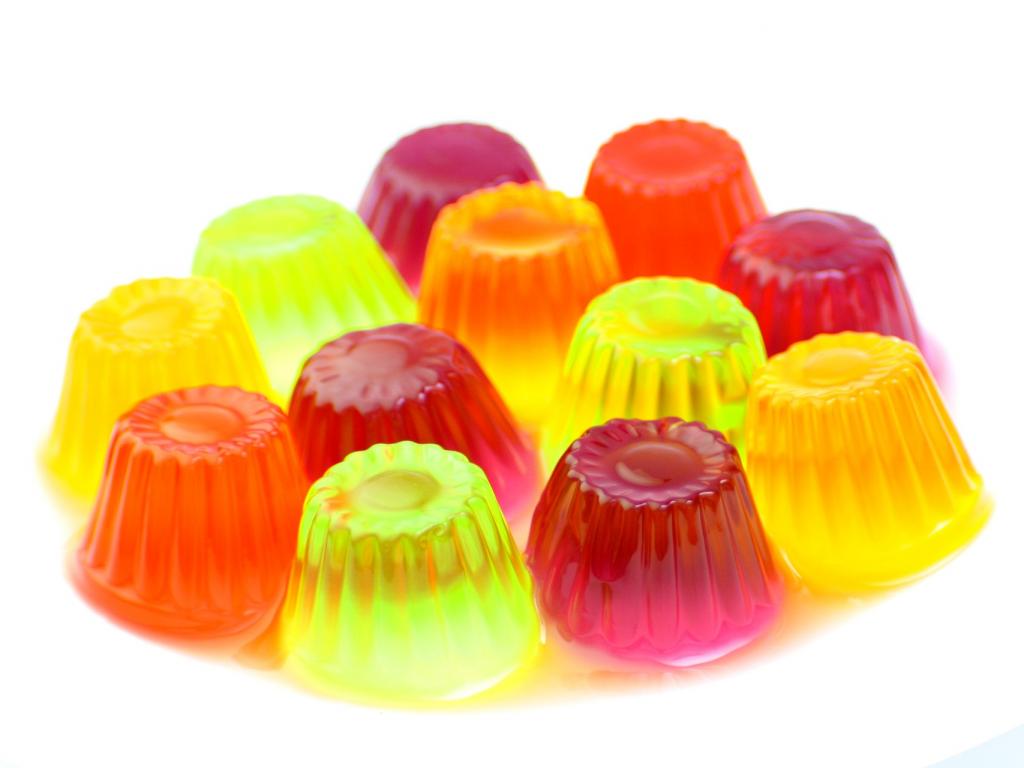 Е добавками  можна розділити на кілька категорій:

Заборонені Е добавки — (103, 105, 111, 125, 126, 130, 152;)
Небезпечні Е добавки - (102, 110, 120, 124, 127;)
Консерванти і емульгатори, що сприяють виникненню ракових захворювань - (103, 105, 130, 131, 142, 210 - 217, 240, 330, 447)
Емульгатори, шкідливі для шкіри — (230 - 232, 238)
Е добавки, що приводять до виникнення висипки —  (311 - 313)
Консерванти і емульгатори, здатні викликати розлад шлунка —  (320, 221 - 226; 322, 338 - 341, 311, 407, 450, 461 - 466)
Е добавки, здатні викликати порушення тиску — (250 і 251)
Е добавки, що підвищують рівень холестерину в крові — (320 і 321)
Е добавки, що викликають алергію — (230 - 232, 239, 311 - 313)
Е добавки, здатні викликати хвороби печінки – ( 171 - 173, 320 – 322)
Підозрілі Е добавки – (104, 122, 141, 150, 171, 173, 180, 241, 477)
Однієї з найбільше часто застосовуваних харчових добавок є трансгенний підсолоджувач аспартам.
Аспартам використається практично у всіх жувальних гумках, газованих напоях, дієтичних напоях, деяких продуктах для діабетиків, замінниках цукру, м’ятних цукерках, варенні, кефірі, томатному соусі, 
дитячих вітамінах і ліках. 
Цей підсолоджувач 
позначається 
індексом Е951 (фенілаланін).
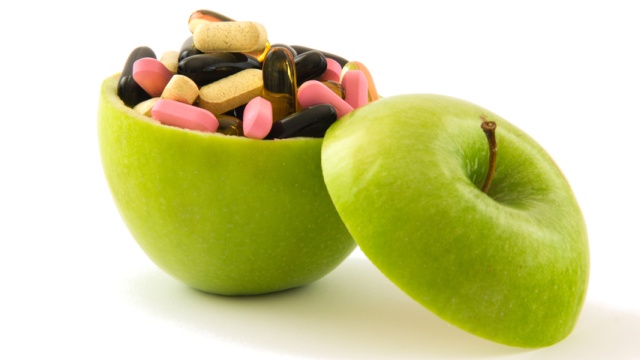